Р.З. Галиакберов
Ценообразование в рыночной экономике
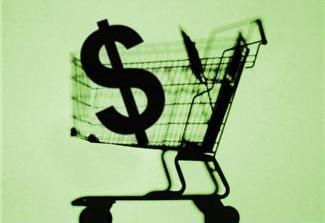 Казань 2012